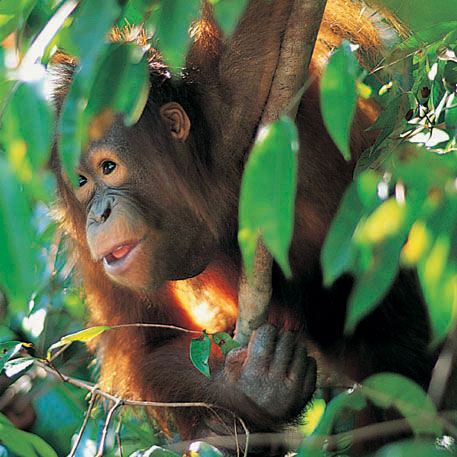 The Orangutan Quiz!!!!!
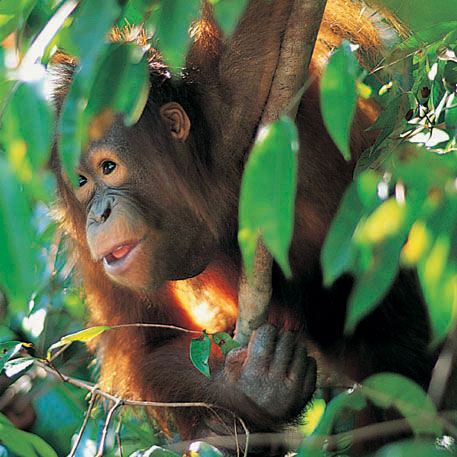 There is only one species of Orangutan.
FALSE
FALSE
There are three! 
Bornean
Sumatran
Tapanulian
TRUE
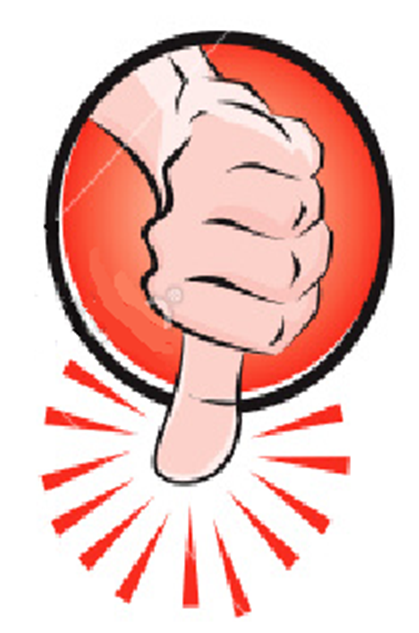 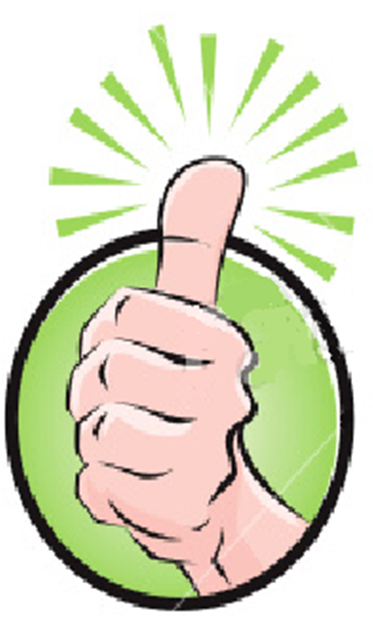 What is the scientific classification for each species?
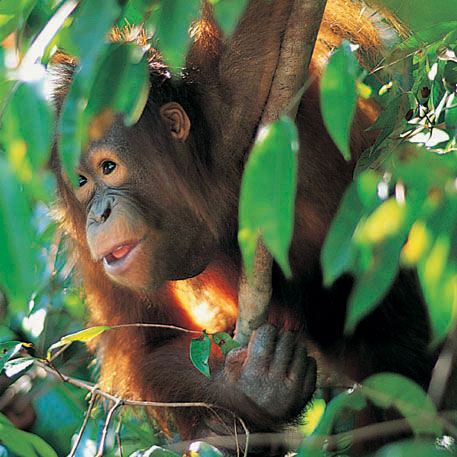 Orangutans in the wild are only found in Asia.
FALSE
TRUE
Orangutans are found only in the rain forests of the Southeast Asian islands of Borneo and Sumatra.
TRUE
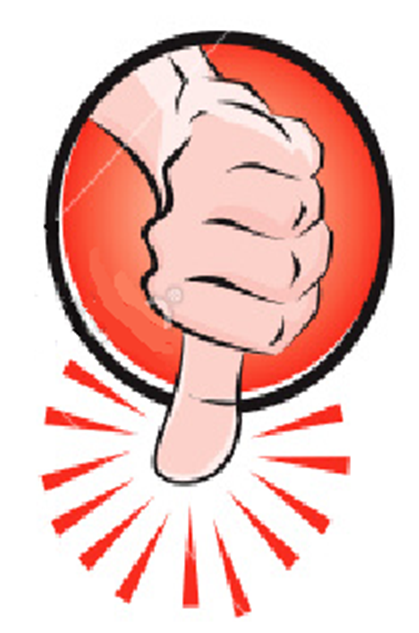 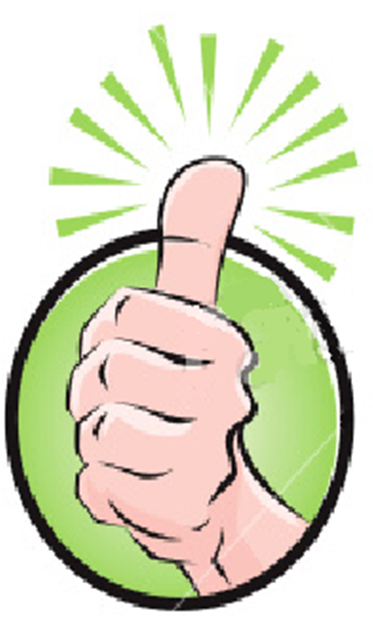 How have orangutans adapted to live in this habitat?
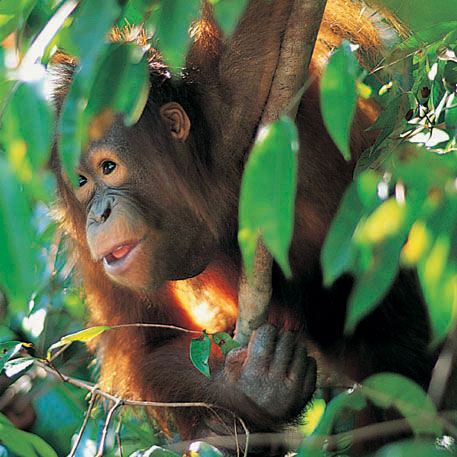 Orangutans sleep on the ground.
FALSE
TRUE
FALSE
Orangutans build nests high in the trees at night and sometimes even make a roof of twigs!
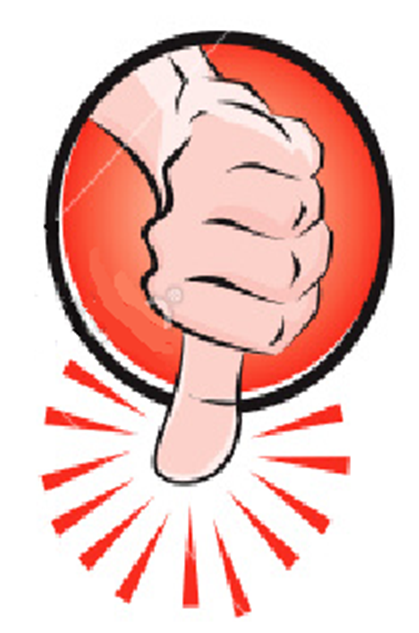 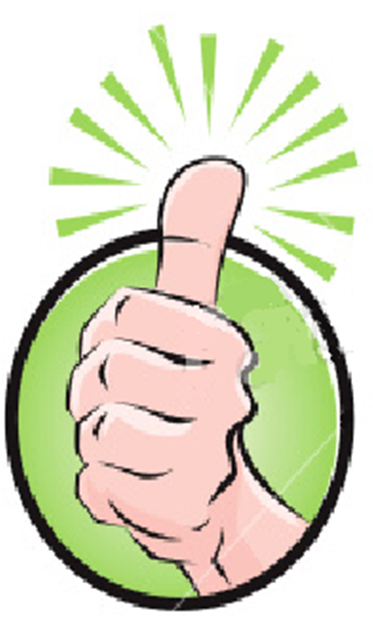 Why do orangutans sleep where they do?
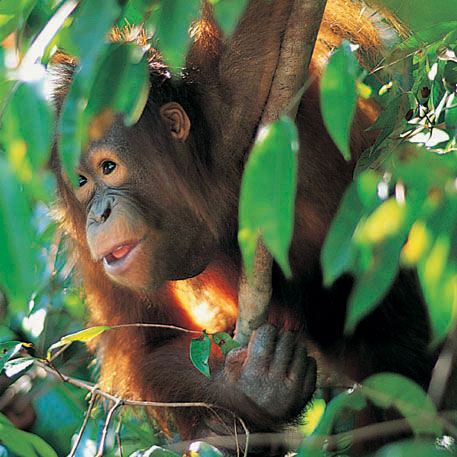 An orangutan’s arm span is about 2 metres long.
FALSE
TRUE
TRUE
Orangutan arms are one and a half times longer than their legs.
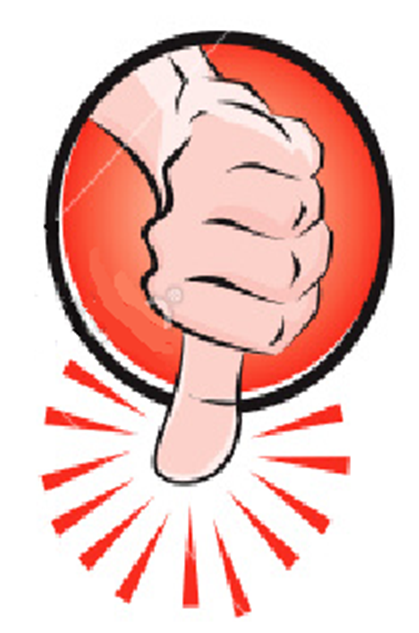 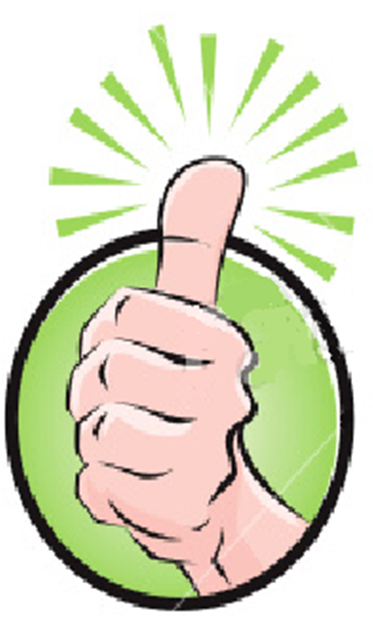 How do orangutans move through the rainforest?
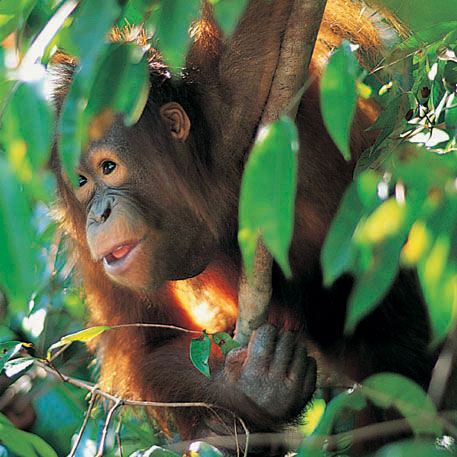 Orangutans are an endangered species.
FALSE
TRUE
FALSEAll three species of orangutan are now on the critically endangered list.
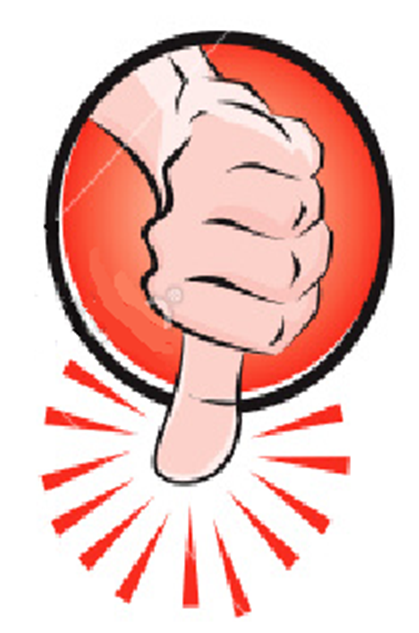 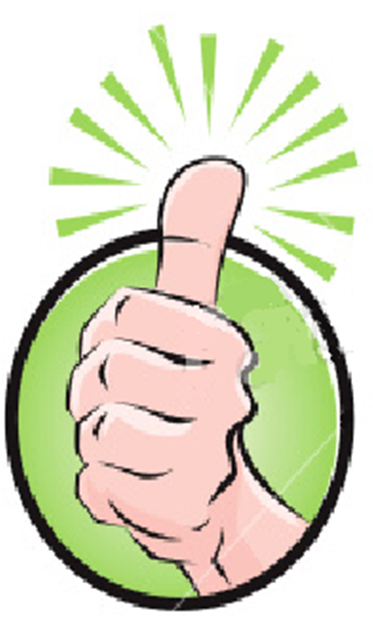 How many orangutans are currently living in the wild?
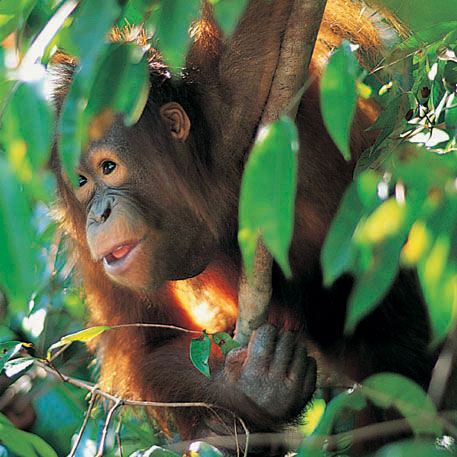 Orangutans are not herbivores.
FALSE
TRUE
TRUE
Although an orangutan eats mainly fruit, this is not all they eat.
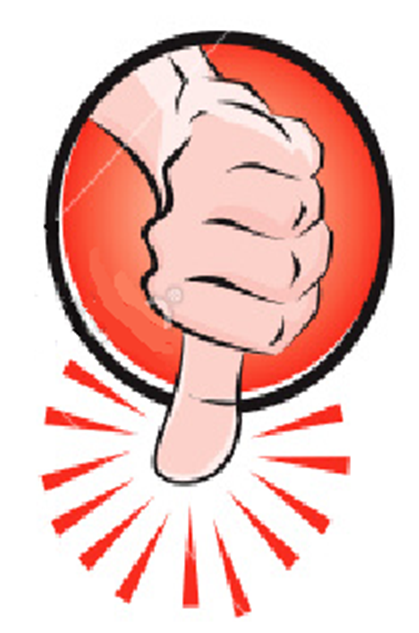 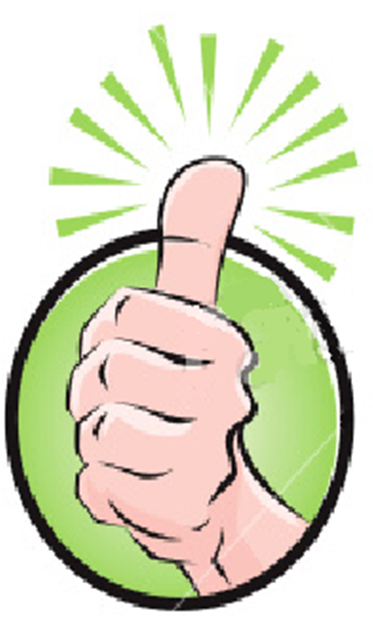 What does an orangutan’s diet consist of?
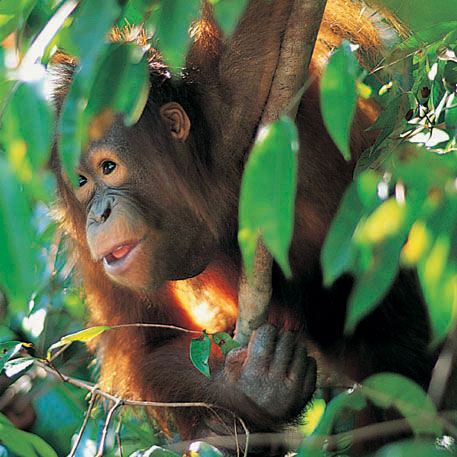 Orangutans travel in large family groups.
FALSE
TRUE
FALSEOrangutans tend to live solitary existences.
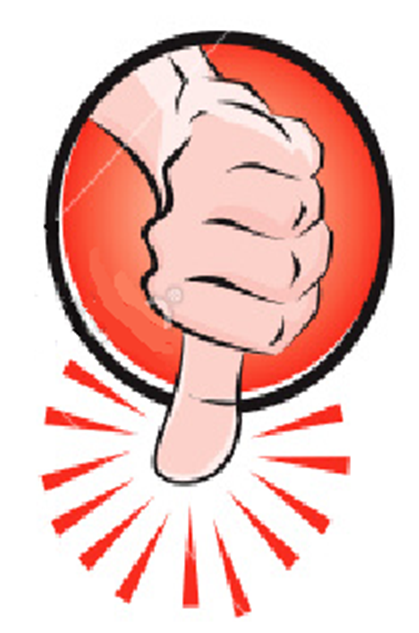 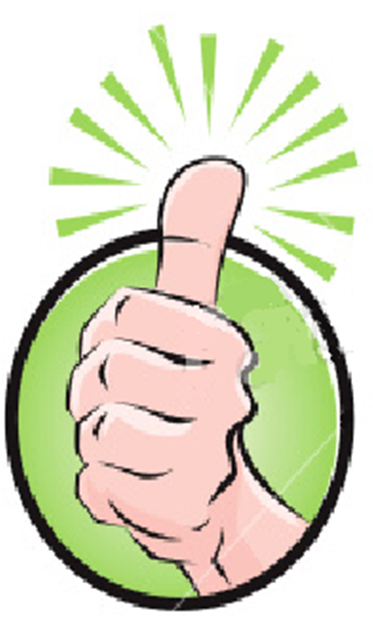 When would orangutans come together?
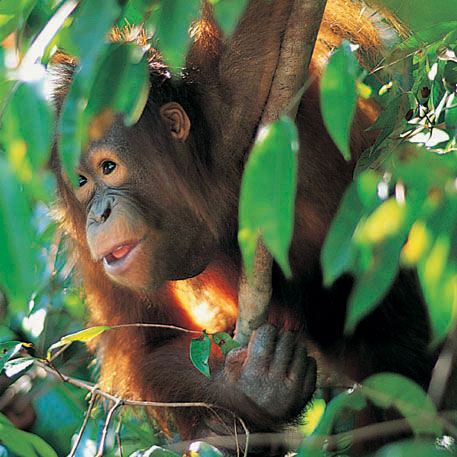 The orangutans’ habitat is disappearing.
FALSE
TRUE
TRUE
Orangutans have lost over 80% of their habitat in the last 20 years.
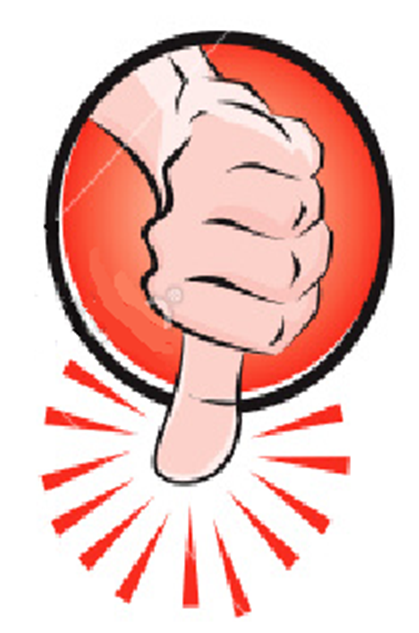 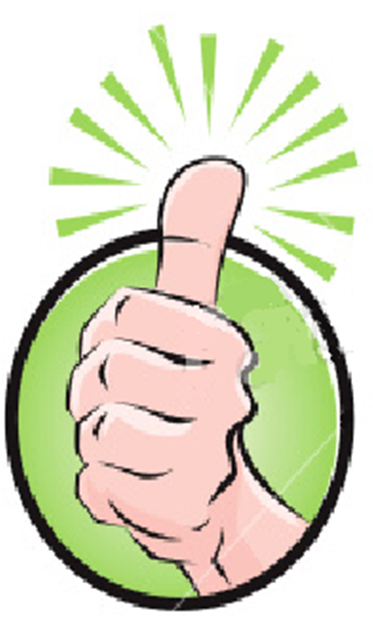 What is happening to the orangutans’ habitat?
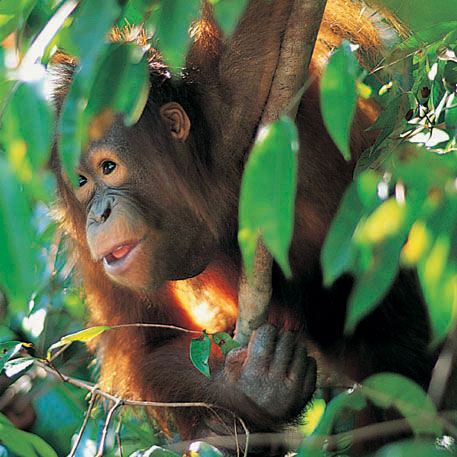 Male and female orangutans look the same.
FALSE
TRUE
FALSE There are significant differences in size and shape between males and females
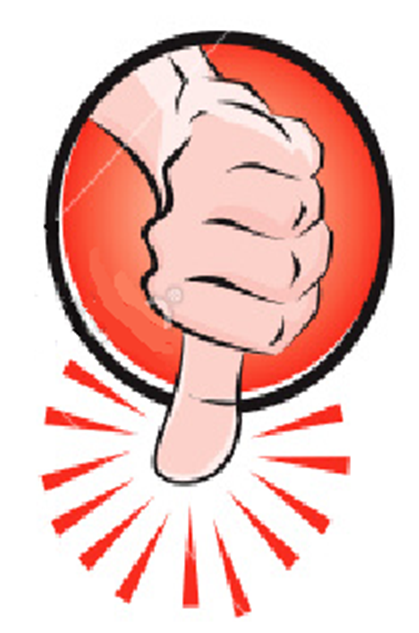 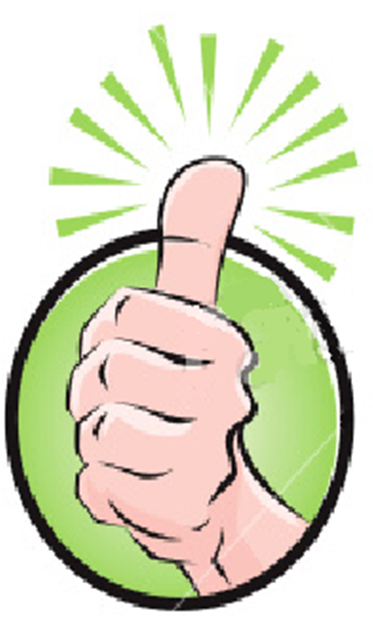 What do male and female orangutans look like?
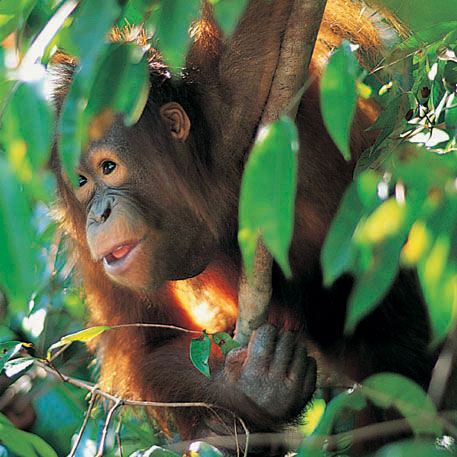 WWF are helping to protect Orangutans.
FALSE
TRUE
TRUE
WWF is one of many conservation organisations who are helping to protect orangutans.
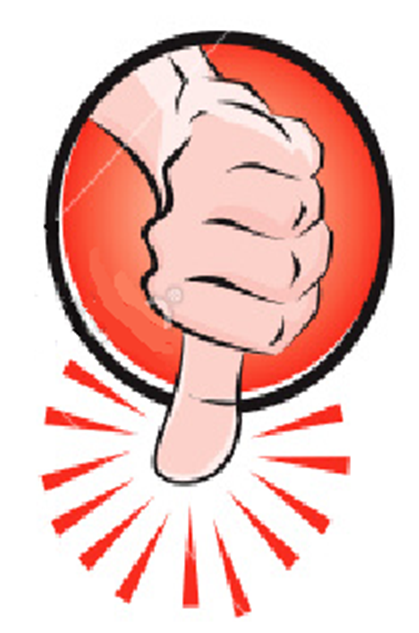 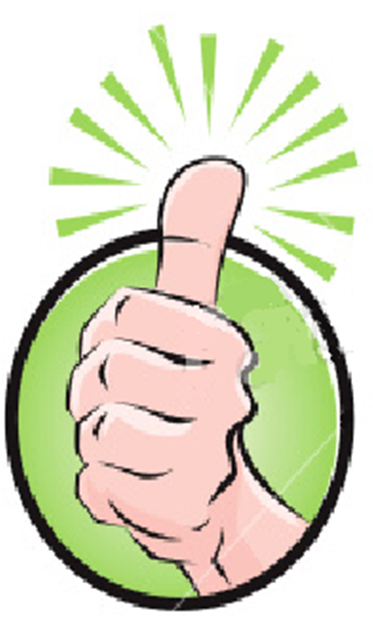 What can be done to help protect orangutans?